Тема 29. «Военный коммунизм»
«Военный коммунизм» - название внутренней политики Советского государства, проводившейся в 1918 — 1921 гг. в условиях Гражданской войны.
Капитализм    Социализм    Коммунизм
Как построить социализм?
Рабочий контроль на промышленных предприятиях
Национализацияпредприятий
Национализация – переход земли, предприятий и отраслей экономики из частной собственности в собственность государства и общества.
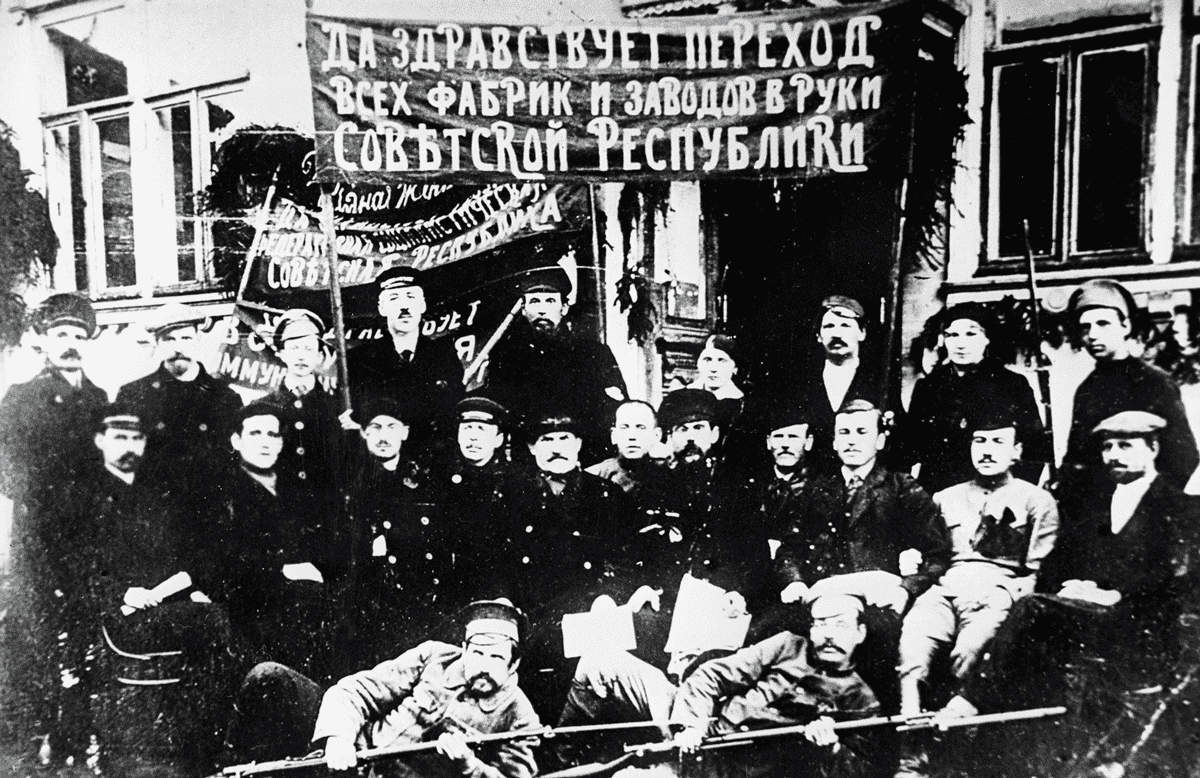 Продовольственная диктатура 
комплекс действий советской власти, направленных на обеспечение продовольствием всех регионов страны в условиях экономического и военного кризиса. 
Проводилась в период с 1918 по 1921 гг.
Централизация снабжения
Продразвёрстка 
– политика обеспечения заготовок продовольствия за счёт обложения крестьян налогом в виде зерновых и других продуктов
Монополия на торговлю хлебом
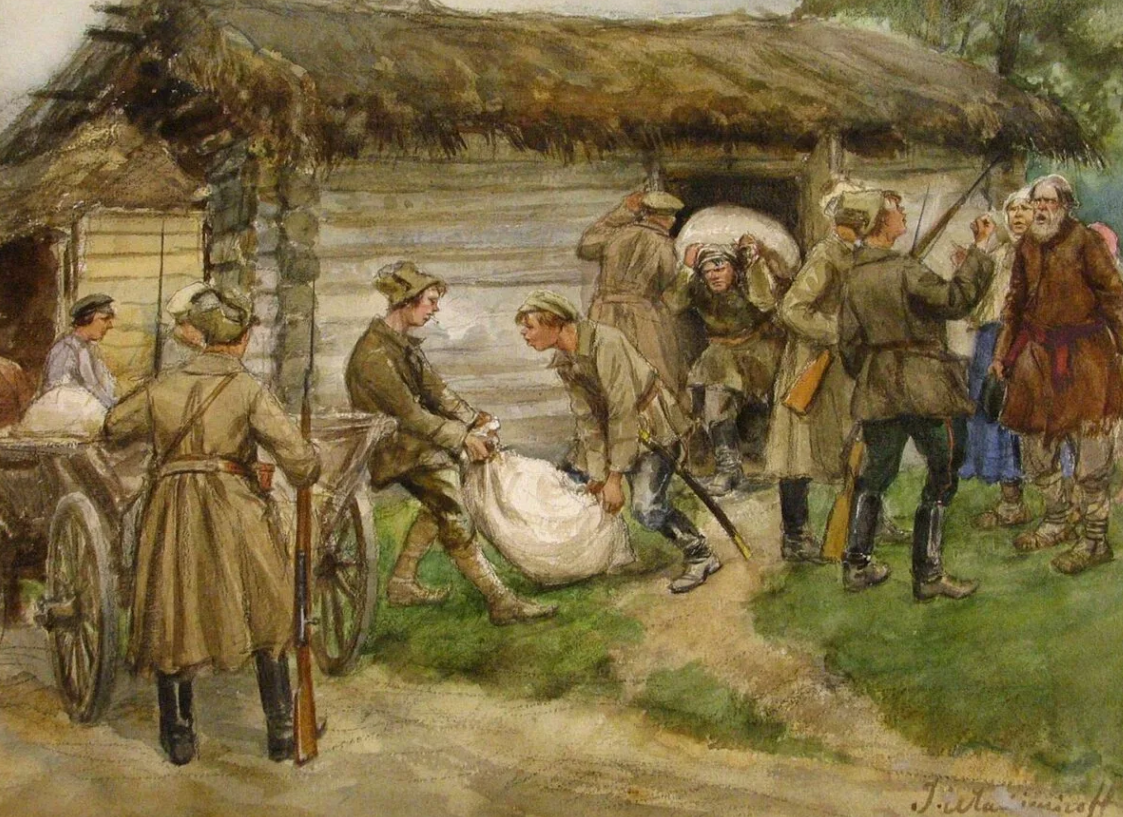 Продотряды —  вооружённый отряд для заготовки продовольствия в деревне.
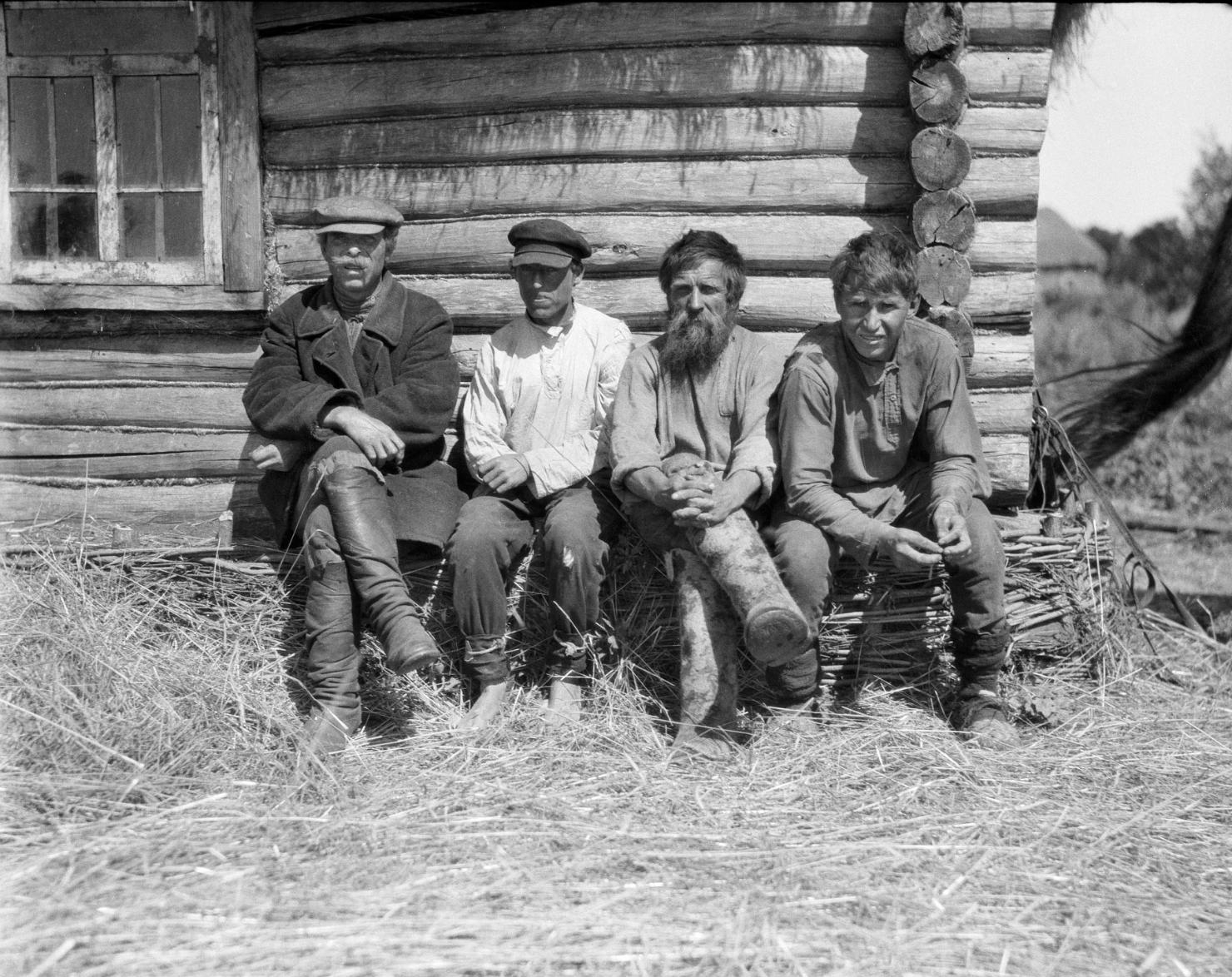 Комитет бедноты (Комбеды)— органы Советской власти в деревне созданные из представителей бедного крестьянства
«Военный коммунизм»
отмена частной собственности
продразвёрстка
отмена денег и запрет торговли
отмена зарплаты и введение нормированных пайков по классовому признаку
мобилизация на работу, от которой никто не мог отказатьсяпод угрозой сурового наказания.